チャレンジ新潟ゼロ災害運動２０２４
Niigata Safe Work
あわてない  みんなで達成 「ゼロ災害」
2024
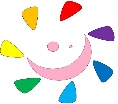 新潟労働局・各労働基準監督署
〇〇株式会社
達　成
（取組期間2024.7.1～12.31）